grammaire
G12
Les compléments du verbe
Les COD et les COI
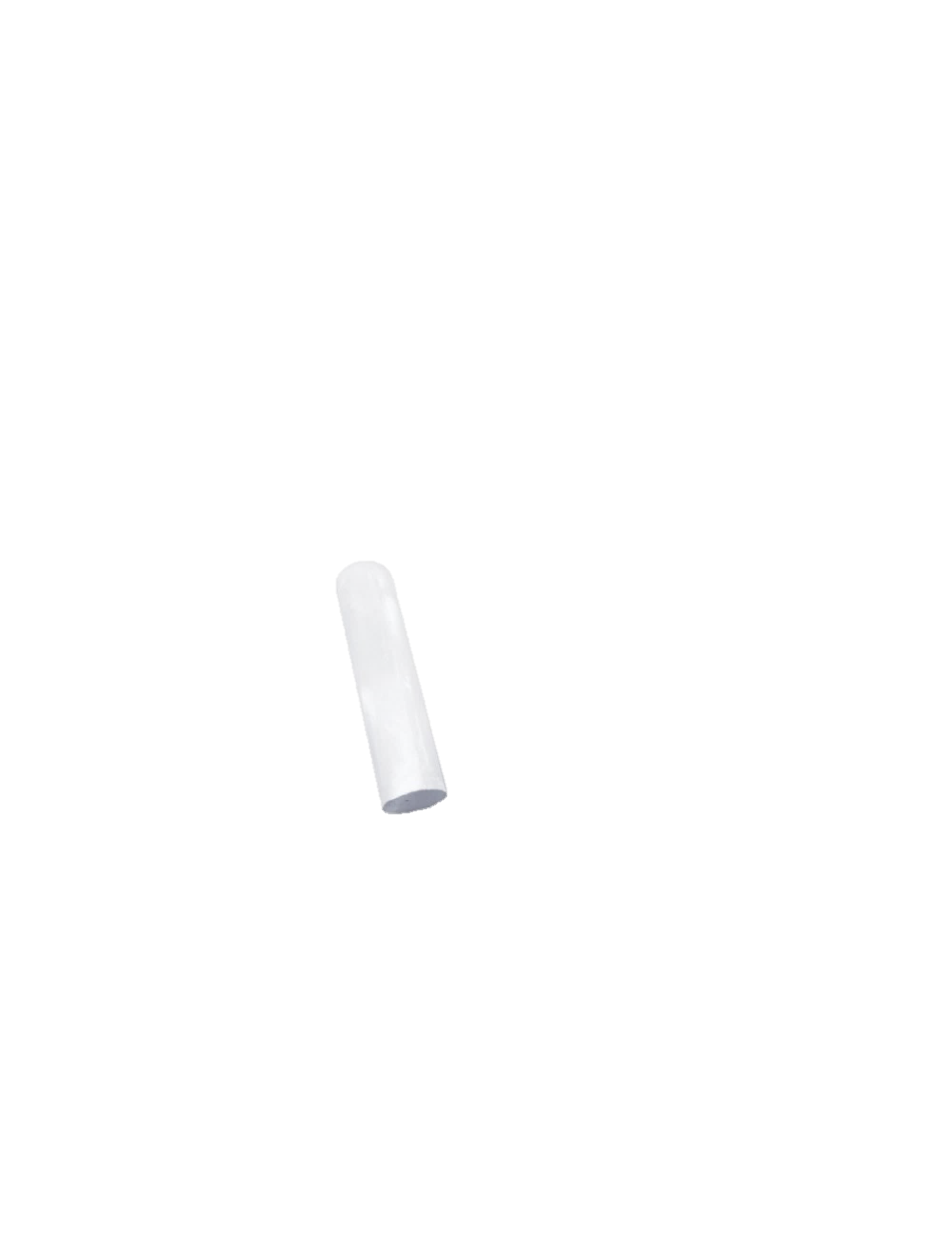 Aujourd’hui, nous allons travailler en grammaire. Nous allons nous intéresser à la fonction des groupes de mots dans la phrase. Nous allons apprendre à identifier  et à distinguer les compléments du verbe. On les appelle aussi les compléments essentiels ou les compléments d’objet.
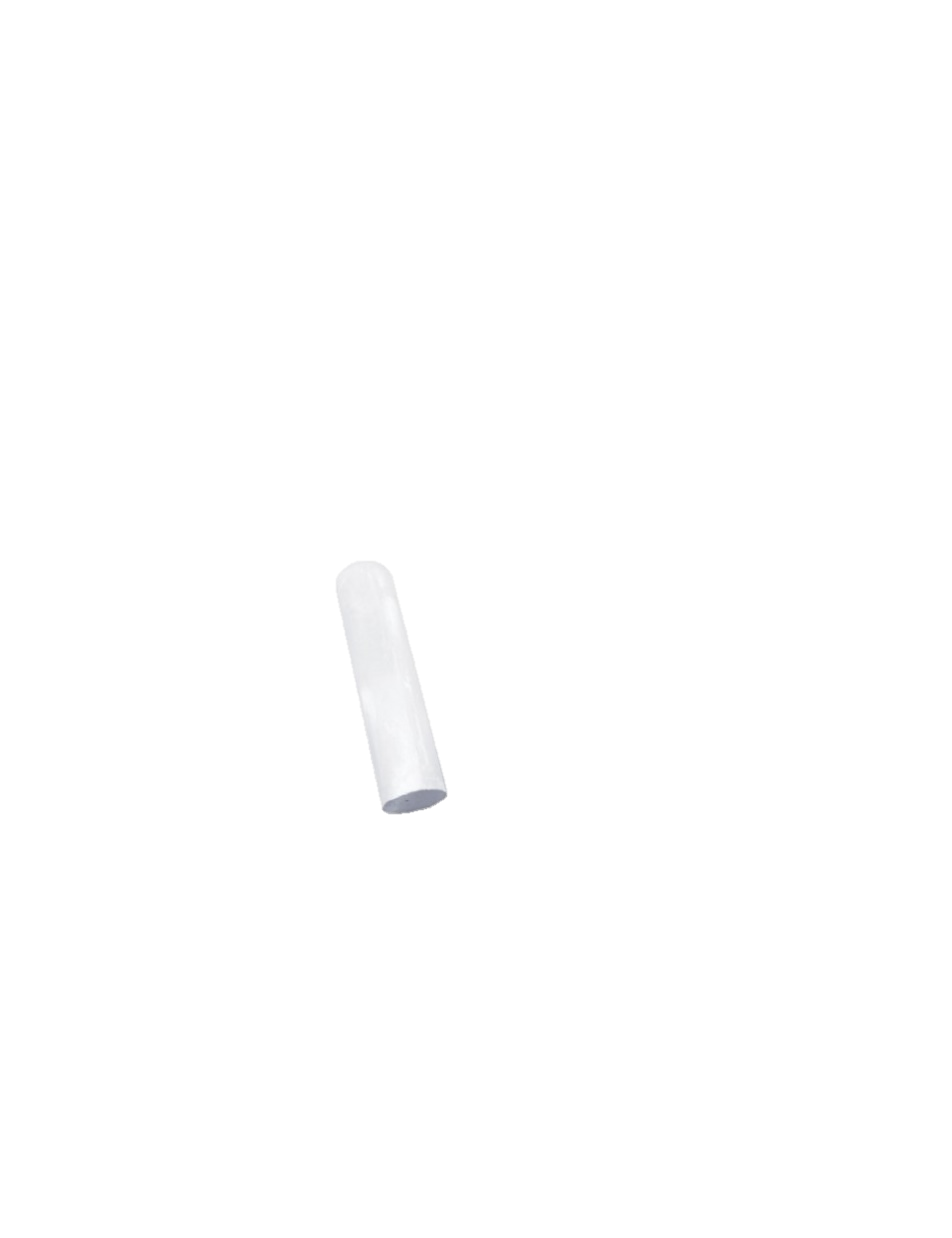 Qu’est-ce qu’un complément du verbe ?
Les  compléments du verbe accompagnent et donnent des informations sur le verbe.
Les  compléments du verbe ne peuvent ni être supprimés, ni être déplacés.
Avec le verbe, ils forment le prédicat de la phrase, c’est-à-dire ce que l’on appelle le groupe verbal.
Les deux types de compléments du verbe
Il existe deux types de compléments du verbe :
1- Les  compléments d’objet direct (COD). Ils répondent à la question qui ? ou quoi ? juste après le verbe.
Je mange une glace.  Je mange quoi ? une glace
une glace est le COD de mange.
2- Les  compléments d’objet indirect (COI). Ils répondent à la question qui ? ou quoi ? précédée d’une préposition juste après le verbe.
Je parle à ma grand-mère.  Je parle à qui ? à ma grand-mère
à ma grand-mère est le COI de parle.
Identifier les compléments du verbe
Pour trouver les compléments du verbe, il faut d’abord savoir identifier le verbe et son sujet.
Pour son anniversaire, Hector  a acheté une bande-dessinée à son frère.
GV
S
CdP
COD
COI
1- On découpe la phrase comme dans le rituel de grammaire.
2- C’est dans ce groupe verbal que l’on va trouver les compléments du verbe, c’est-à-dire les compléments d’objet !
3- Il ne reste qu’à poser les questions juste après le verbe.
4- Hector a acheté quoi ?  une bande-dessinée (COD)
5- Hector a acheté à qui  ?  à son frère (COI)
Le complément d’objet indirect est toujours introduit par une préposition.
Je discute avec mon frère.

Ce train part pour Paris.

Je reviens de New-York.